Vendredi 10 avril
Révision de ce qui a été vu pendant la semaine.
Calcul mental
Multiplier un nombre décimal 
par 10, 100 ou 1000
Multiplier un nombre décimal par 10, 100, 1000
Quand on multiplie un nombre décimal par 10, 100 ou 1000, chaque chiffre prend une valeur 10 fois, 100 fois ou 1000 fois plus grande.
3,56 × 10 = 35,6

Le chiffre des unités devient le chiffre des dizaines, le chiffre des dixièmes devient celui des unités, …

Cela revient à décaler chaque chiffre d’un rang vers la gauche.
Multiplier un nombre décimal par 10, 100, 1000
Quand on multiplie un nombre décimal par 10, 100 ou 1000, chaque chiffre prend une valeur 10 fois, 100 fois ou 1000 fois plus grande.
4,25 × 100 = 425

Le chiffre des unités devient le chiffre des centaines, 
le chiffre des dixièmes devient celui des dizaines…

Cela revient à décaler chaque chiffre de deux rangs vers la gauche.
Multiplier un nombre décimal par 10, 100, 1000
Quand on multiplie un nombre décimal par 10, 100 ou 1000, chaque chiffre prend une valeur 10 fois, 100 fois ou 1000 fois plus grande.
8,17 × 1000 = 8 170

Le chiffre des unités devient le chiffre des milliers, le chiffre des dixièmes devient celui des centaines…

Cela revient à décaler chaque chiffre de trois rangs vers la gauche.
On a dû compléter par un zéro.
Le quiz du jour
384 × 10 = …
[Speaker Notes: 72]
Le quiz du jour
384 × 10 = …
[Speaker Notes: 72]
Le quiz du jour
2,185 × 100 = …
[Speaker Notes: 72]
Le quiz du jour
2,185 × 100 = …
[Speaker Notes: 72]
Le quiz du jour
7,859 × 1000 = …
[Speaker Notes: 72]
Le quiz du jour
7,859 × 1000 = …
[Speaker Notes: 72]
Le quiz du jour
3500 : 10 = …
[Speaker Notes: 72]
Le quiz du jour
3500 : 10 = …
[Speaker Notes: 72]
Le quiz du jour
45,31 × 10 = …
[Speaker Notes: 72]
Le quiz du jour
45,31 × 10 = …
[Speaker Notes: 72]
Nombres
Additionner des nombres décimaux
--------
Comparer des nombres décimaux
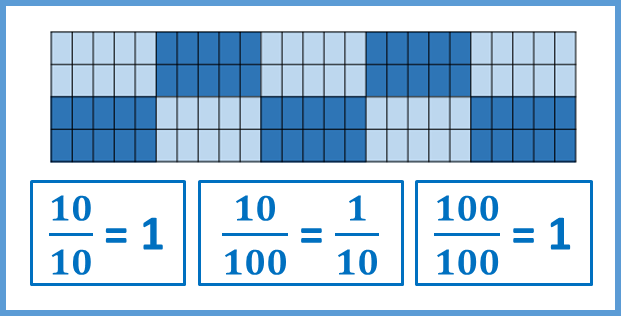 Calculer en posant 75,32 + 19 + 0,781.
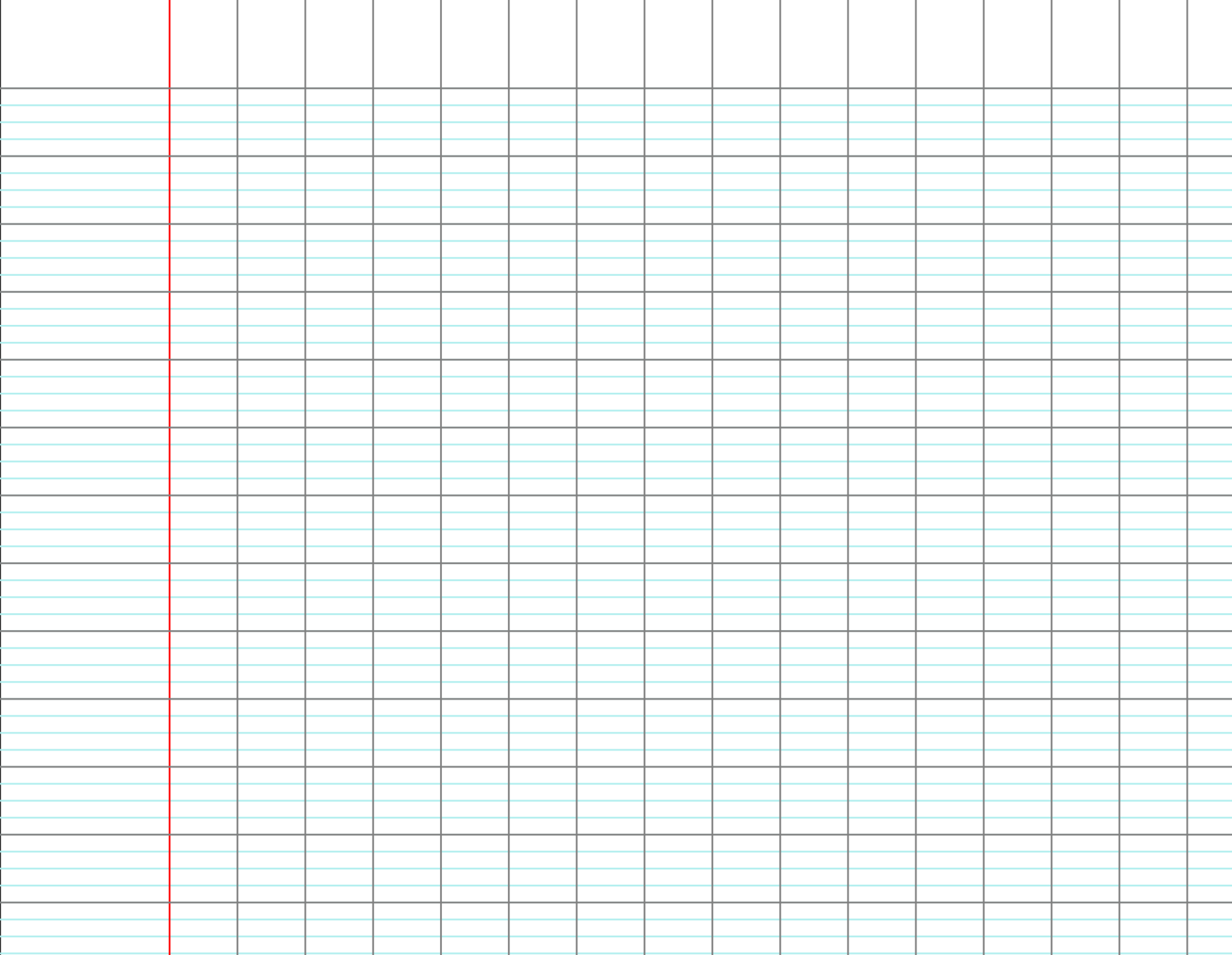 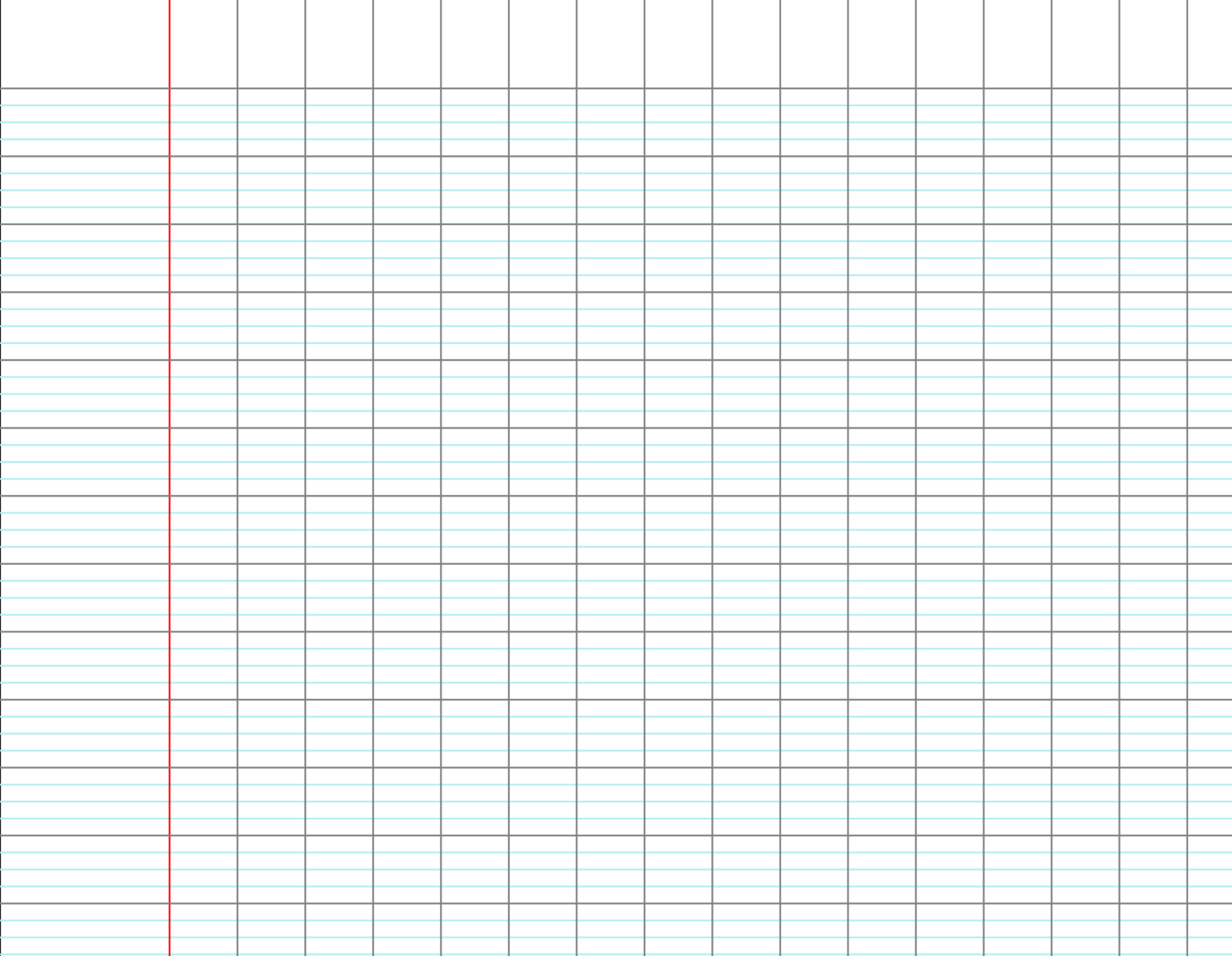 1
1
1   2,   6    7
+        3,   3    6_ 
     1   6,   0    3
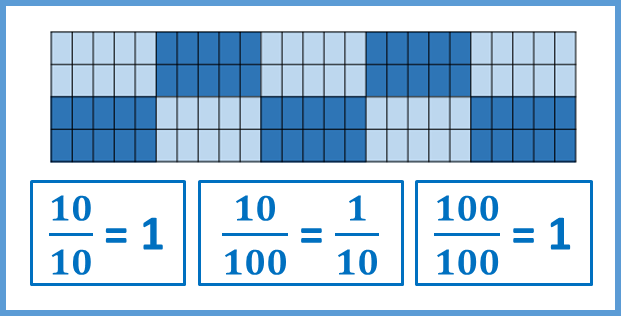 Calculer en posant 3624 + 71,52.
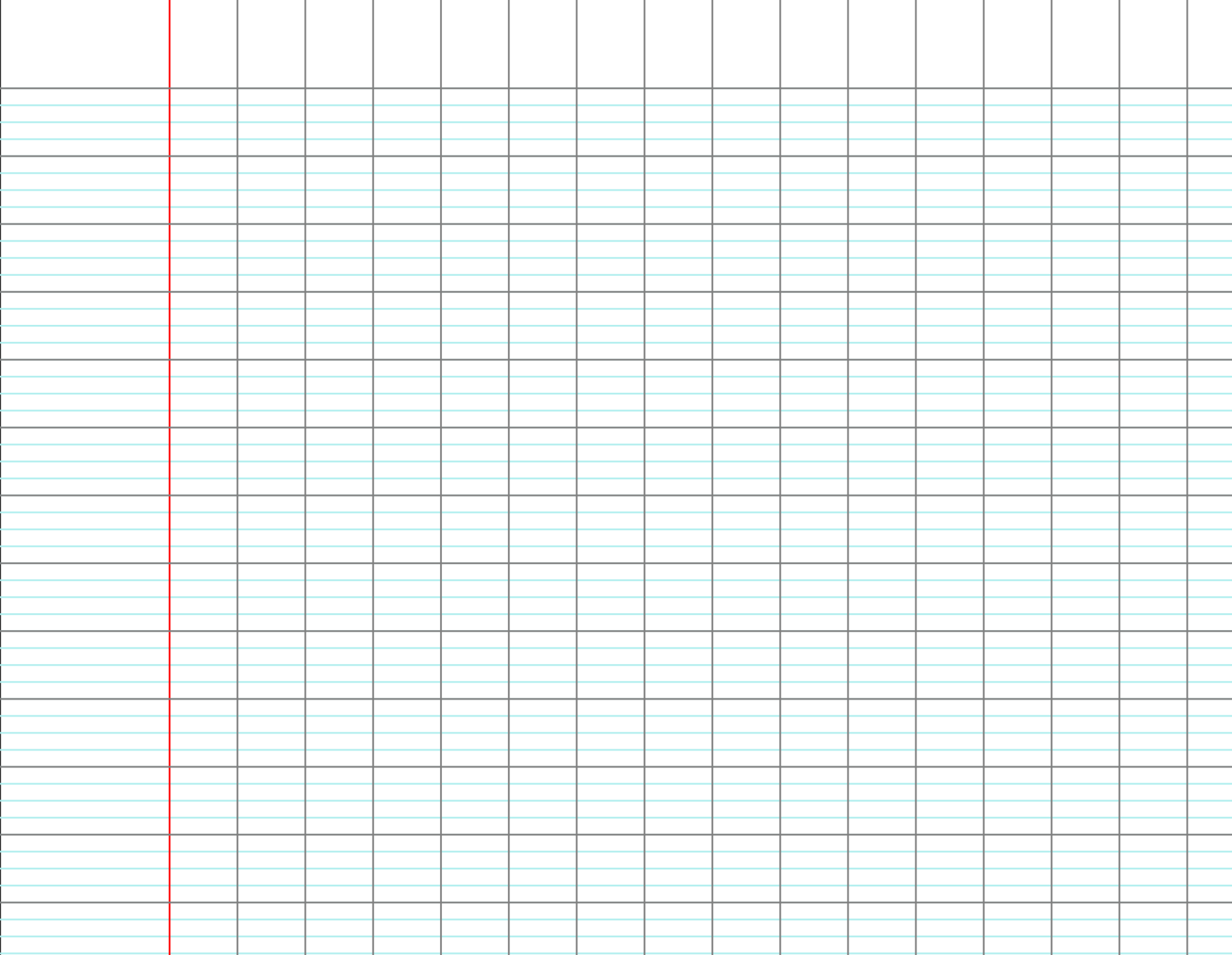 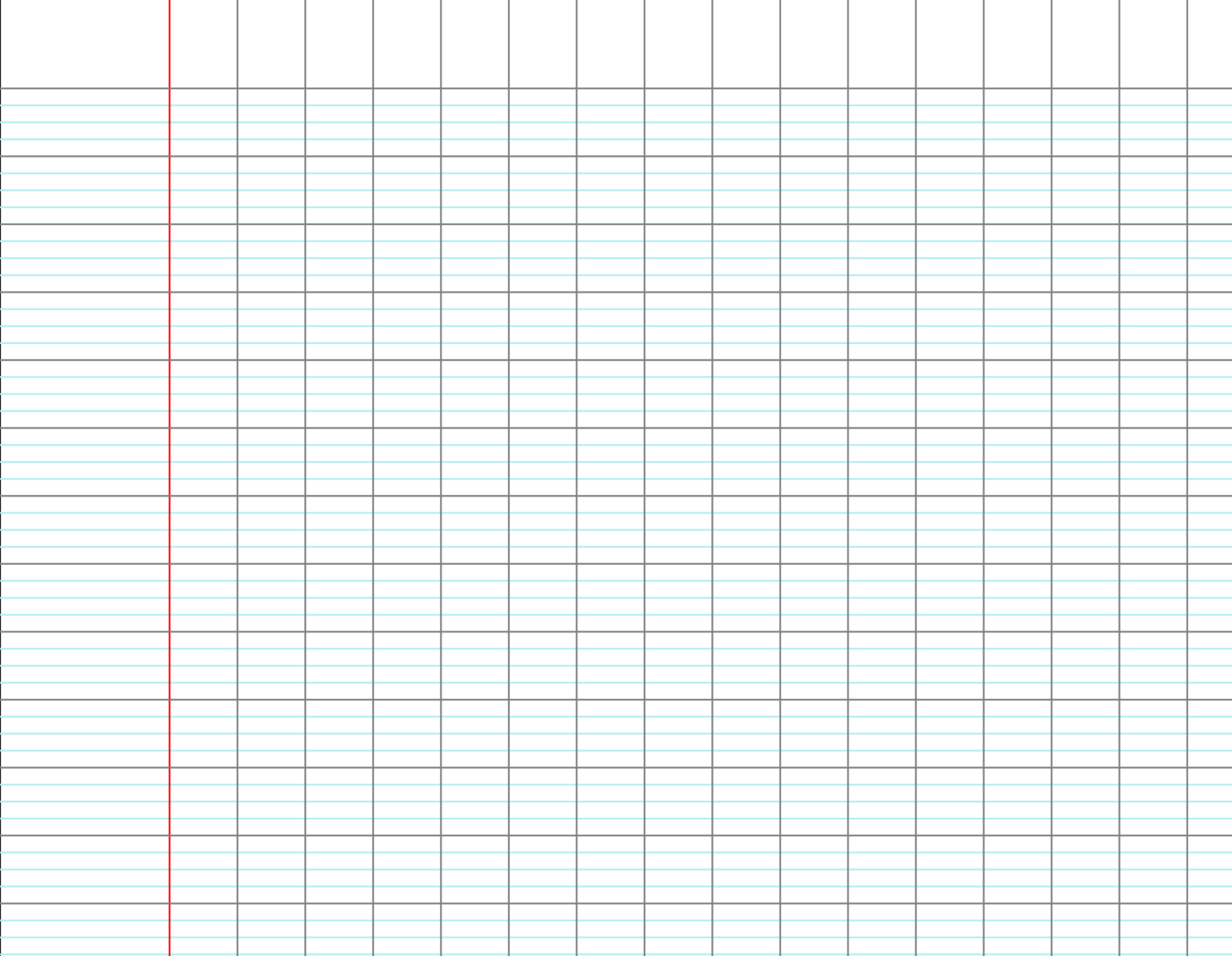 1
1
1   2,   6    7
+        3,   3    6_ 
     1   6,   0    3
Pour comparer deux nombres décimaux, c’est-à-dire, savoir lequel est le plus grand :

On commence par comparer leurs parties entières (la partie entière de 17,46 est 17).
Si les deux nombres ont la même partie entière, il faut regarder les chiffres des dixièmes.
Si les deux nombres ont aussi le même chiffre de dixièmes, alors il faut regarder les chiffres des centièmes.
Jeu de bataille
Quel est le plus grand nombre des deux ?
2,67
5,78
Jeu de bataille
Quel est le plus grand nombre des deux ?
14,65
17,1
Jeu de bataille
Quel est le plus grand nombre des deux ?
14,65
17,1
>
Jeu de bataille
Quel est le plus grand nombre des deux ?
0,53
0,6
Jeu de bataille
Quel est le plus grand nombre des deux ?
0,53
0,6
Jeu de bataille
Quel est le plus grand nombre des deux ?
0,53
0,6
>
Jeu de bataille
Quel est le plus grand nombre des deux ?
1,2
1,07
Jeu de bataille
Quel est le plus grand nombre des deux ?
1,2
1,07
Jeu de bataille
Quel est le plus grand nombre des deux ?
1,2
1,07
>
Jeu de bataille
Quel est le plus grand nombre des deux ?
123
89,65
Jeu de bataille
Quel est le plus grand nombre des deux ?
123
89,65
>
Jeu de bataille
Quel est le plus grand nombre des deux ?
12,53
12,56
Jeu de bataille
Quel est le plus grand nombre des deux ?
12,53
12,56
Jeu de bataille
Quel est le plus grand nombre des deux ?
12,53
12,56
Jeu de bataille
Quel est le plus grand nombre des deux ?
12,53
12,56
>
Jeu de bataille
Quel est le plus grand nombre des deux ?
12,10
12,1
Jeu de bataille
Quel est le plus grand nombre des deux ?
12,10
12,1
Jeu de bataille
Quel est le plus grand nombre des deux ?
12,10
12,1
Jeu de bataille
Quel est le plus grand nombre des deux ?
12,10
12,1
>
=
Problèmes
Correction de la situation d’hier
Chez le marchand de légumes, Monsieur Morelli achète pour 5,78 € de tomates, 6,46 € de courgettes et 5,76 € de carottes.
Combien doit-il payer au total ?
2
2
1
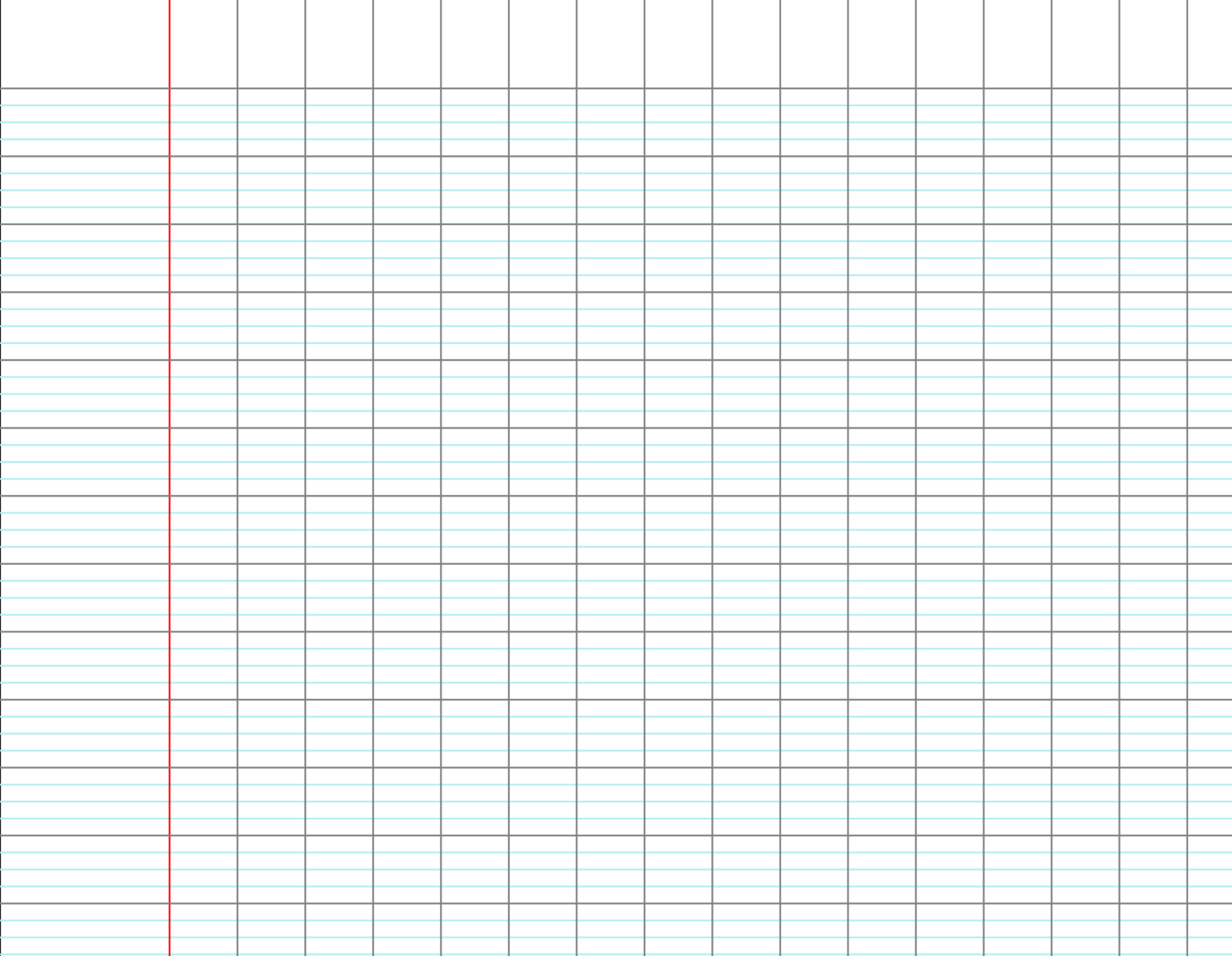 5,  7   8
+         6,  4   6
+         5,  7   6 
       1  8 ,  0   0
5,78 + 6,46 + 5,76 =
Prix total
?
Monsieur Morelli doit payer 18 €.
tomates
courgettes
carottes
Première situation
Lucie a un bon de réduction de 4,99 €. Elle l’utilise pour acheter un ballon de football.
Elle paie 23,46 €.
Quel est le prix du ballon de football dans le magasin ?
Deuxième situation
Camille va faire une randonnée de 49 km en trois étapes. 
Elle prévoit une première étape de 14,54 km, une deuxième étape de 18,46 km.
Quelle distance va-t-elle parcourir lors de la troisième étape ?
Troisième situation
Avec son argent de poche, Mathis achète un manga à 8,46 € et une bande dessinée à 17,32 €.
Combien a-t-il dépensé ?